R.A.G.
USER NAME = JustMaths PASSWORD = JM2020
Go to www.justmaths.co.uk/online
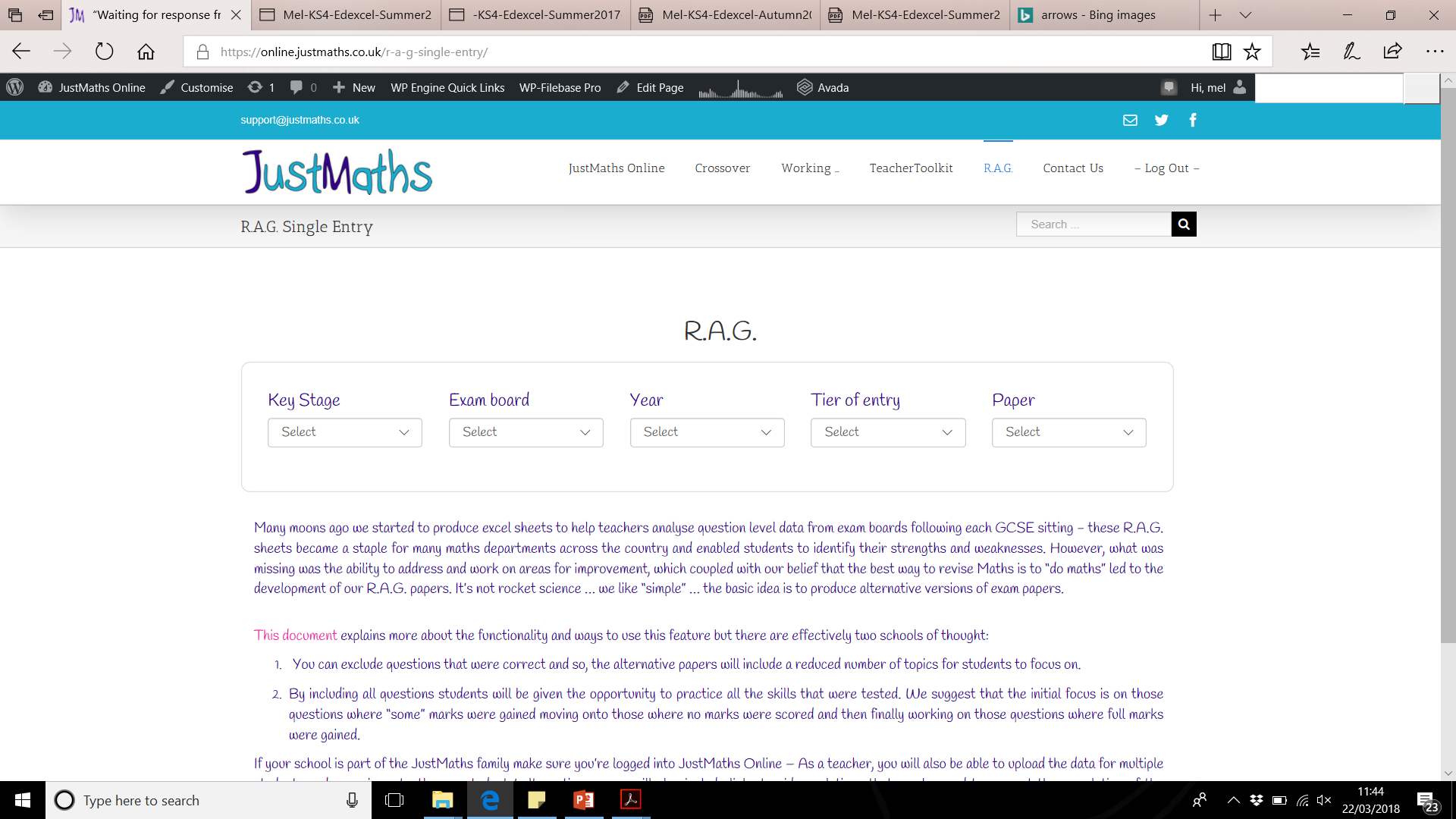 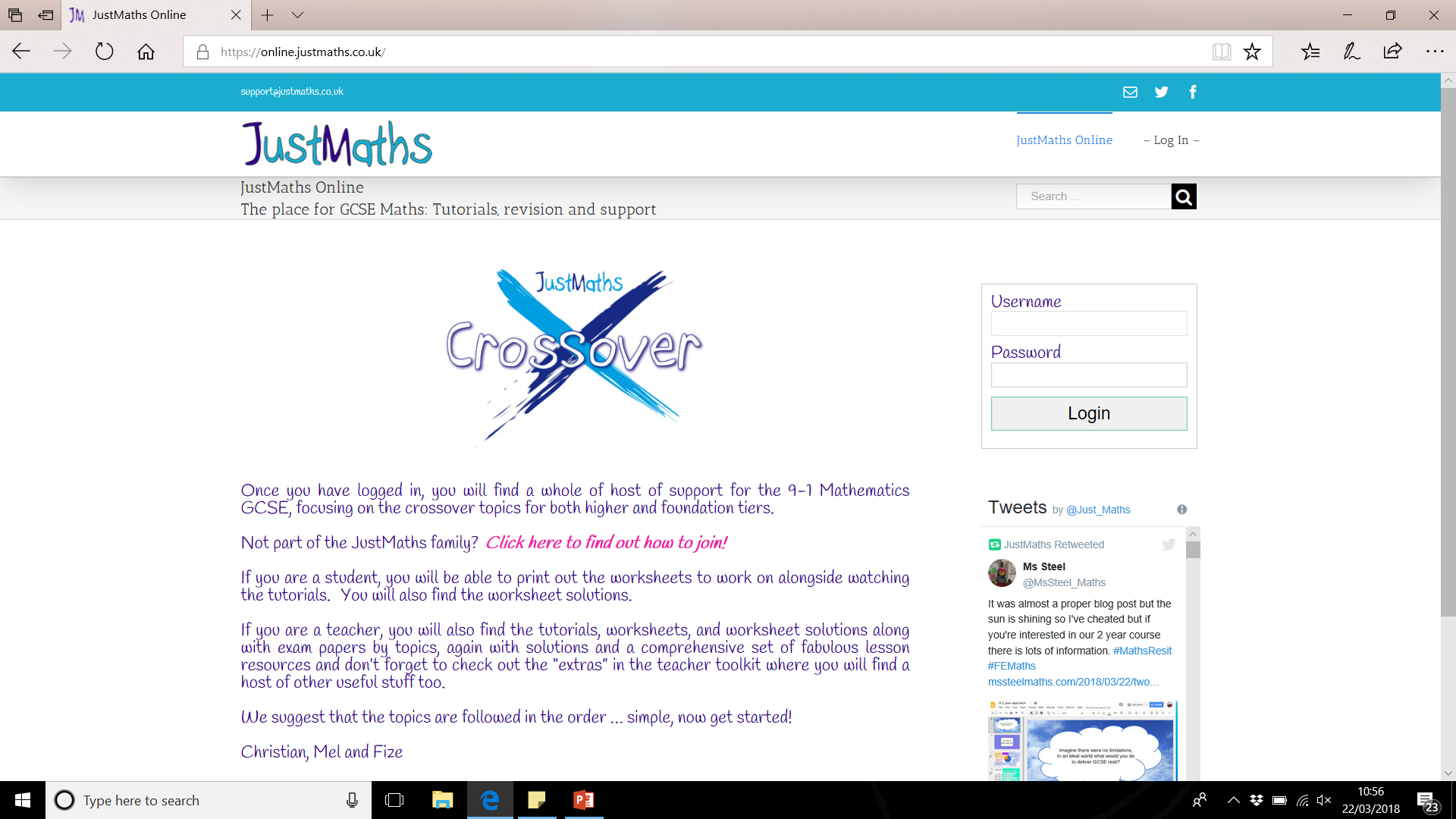 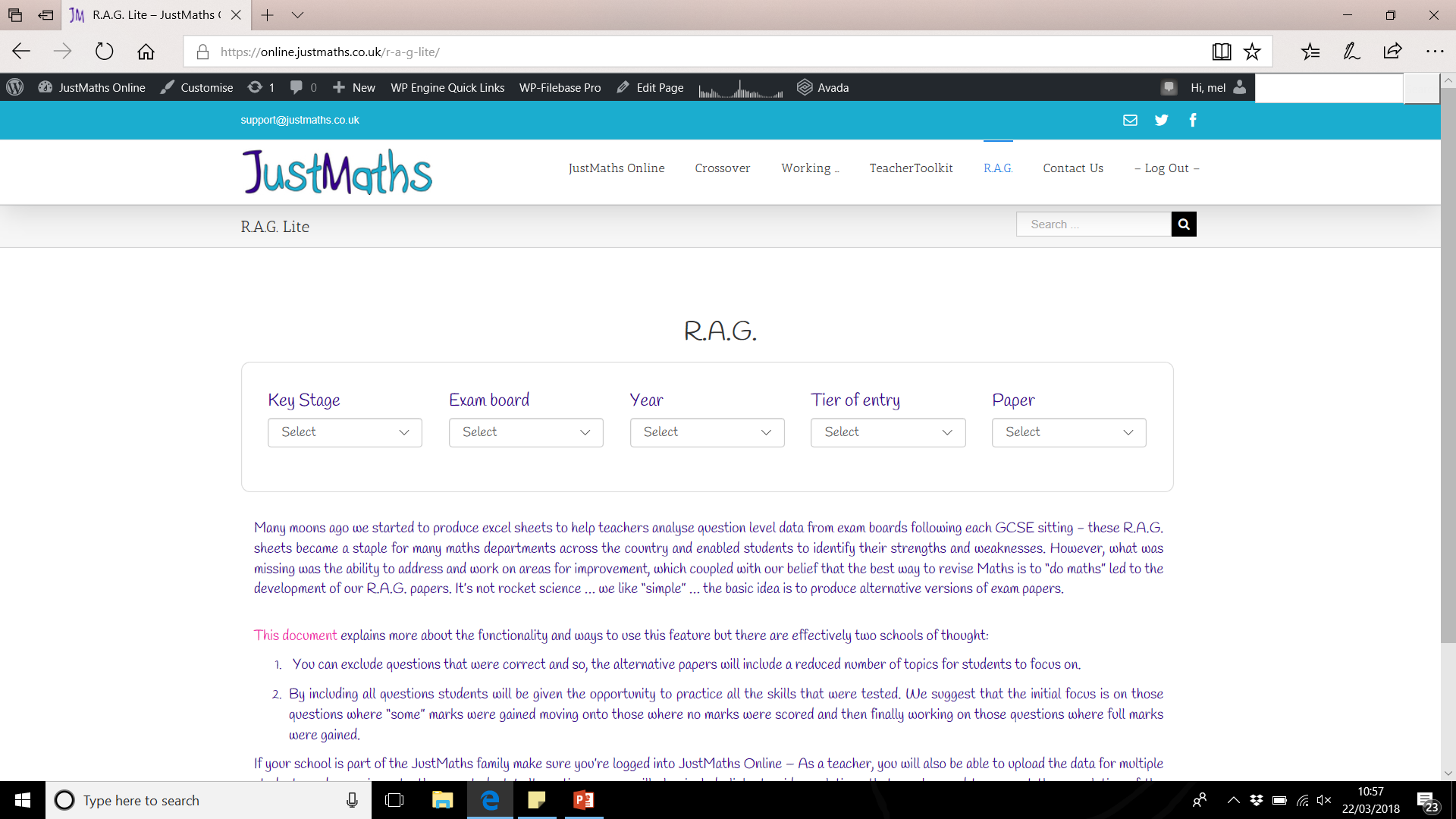 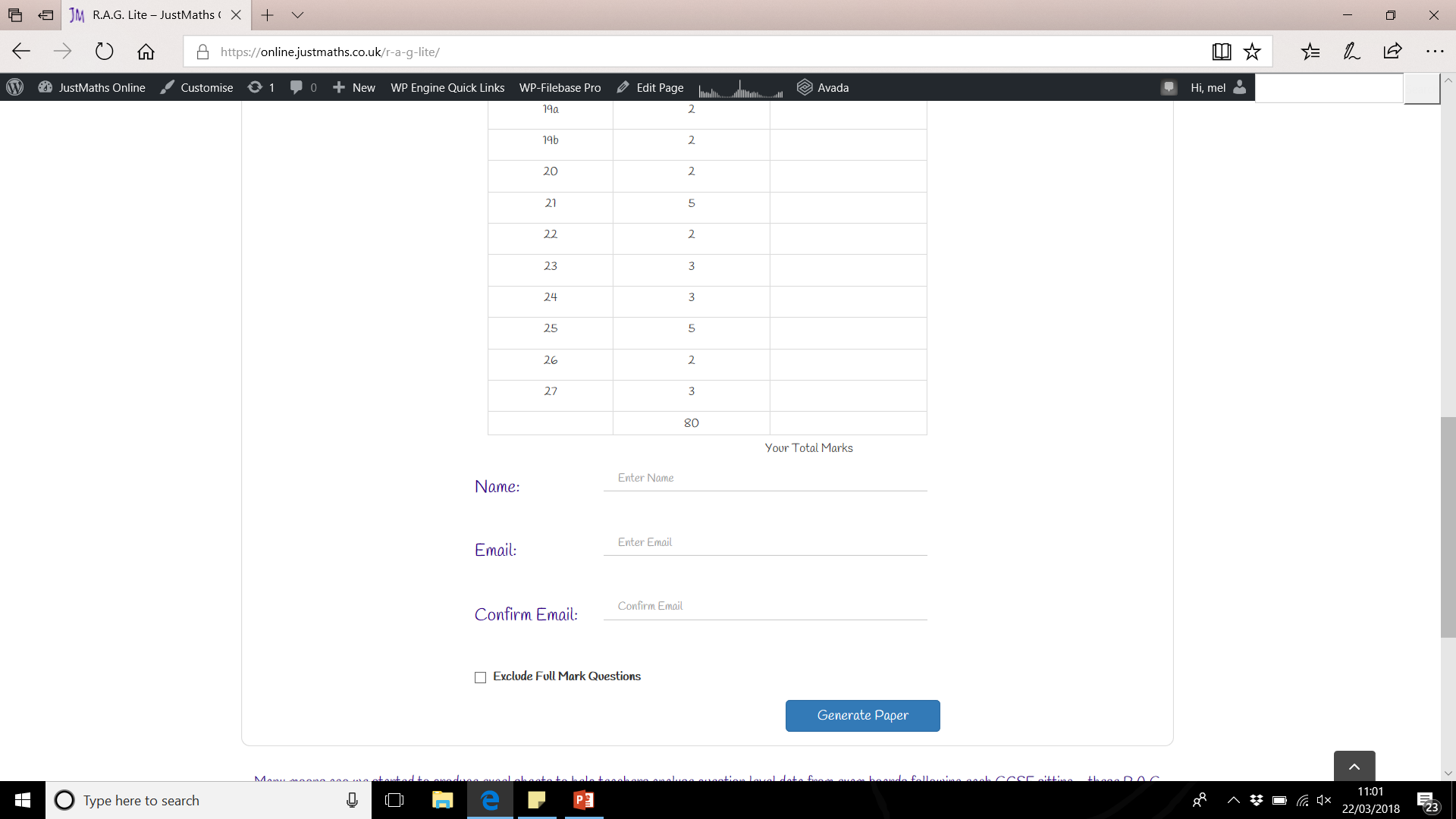 Enter your:
Choose your:
Key stage, exam board, year, tier of entry and paper
Marks achieved for each question and email address

You can choose to exclude any questions that you “nailed”
CLICK THIS!!
R.A.G.
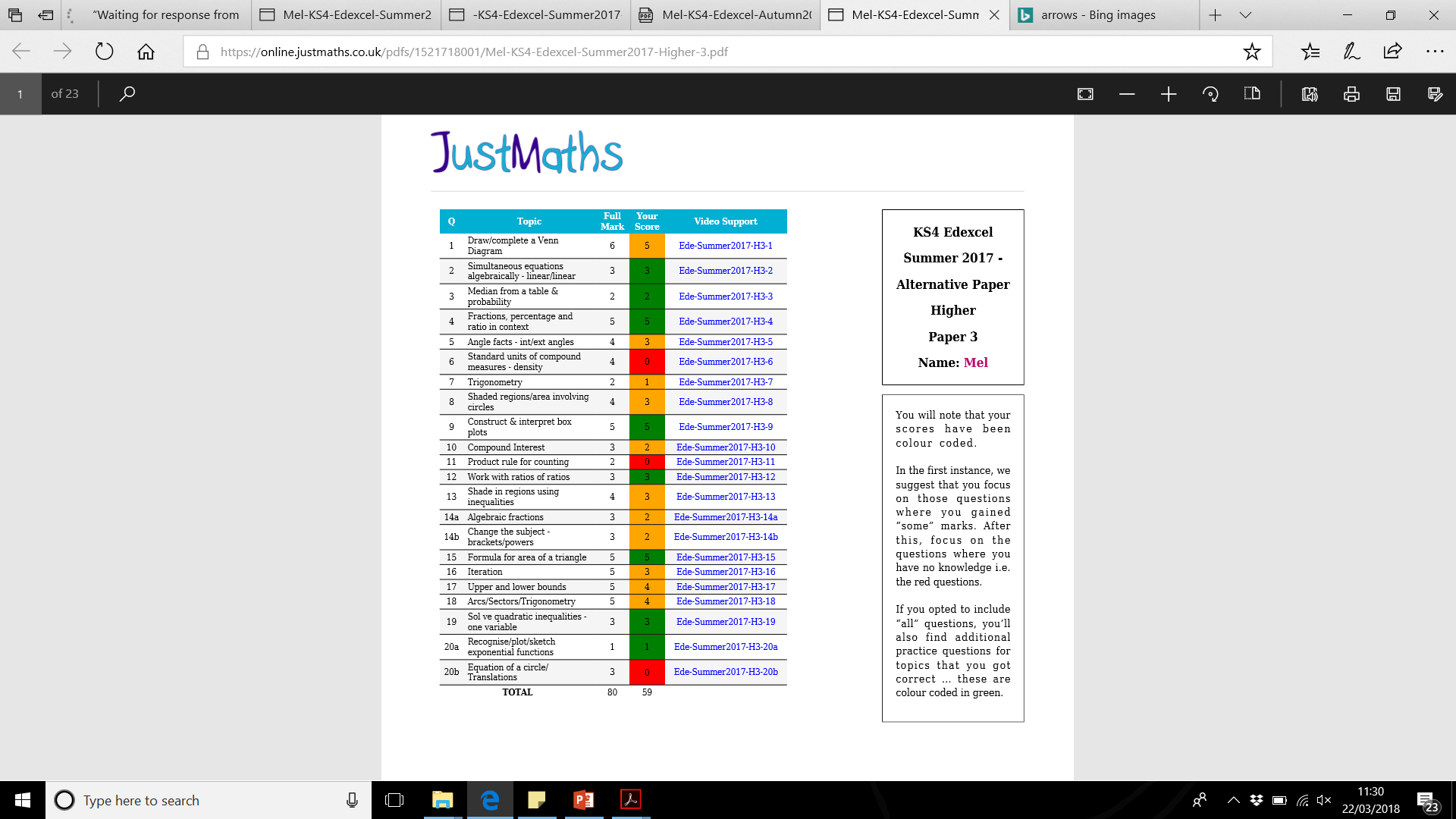 Your alternate paper will then appear in a pop-up
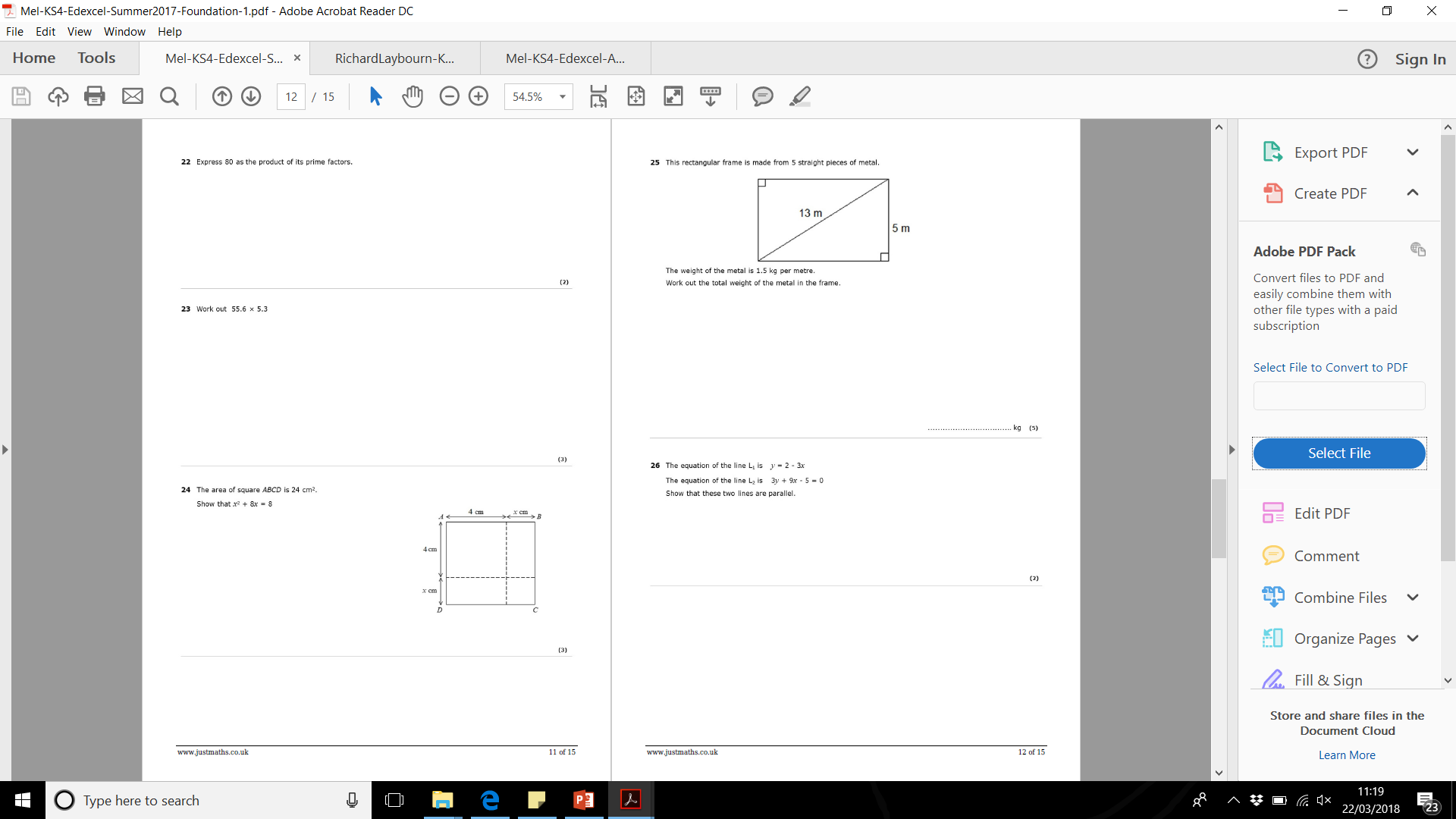 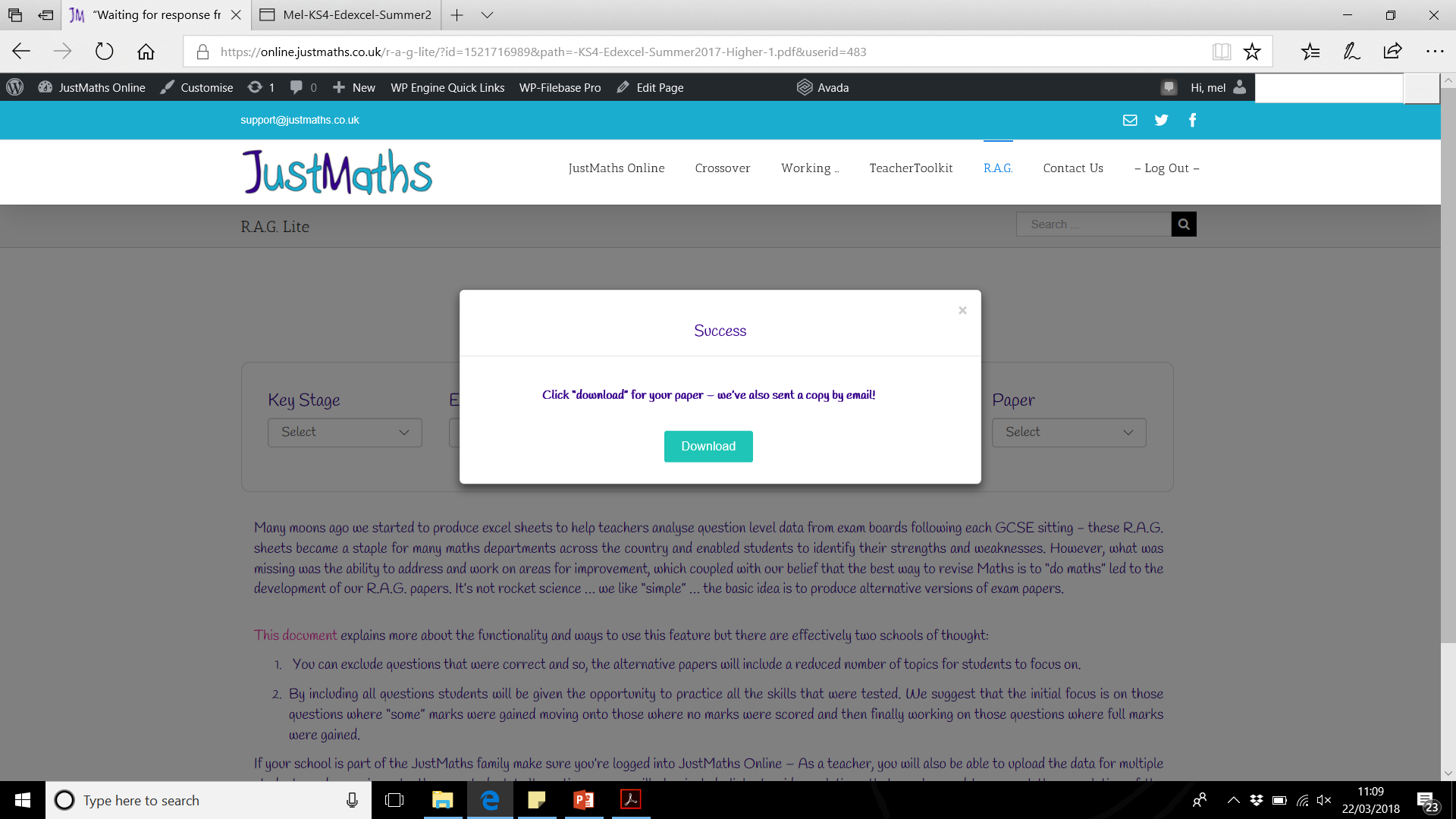 It will also be emailed to you (as long as you entered your email correctly!)
R.A.G.
The best way to revise maths is to “do” maths …
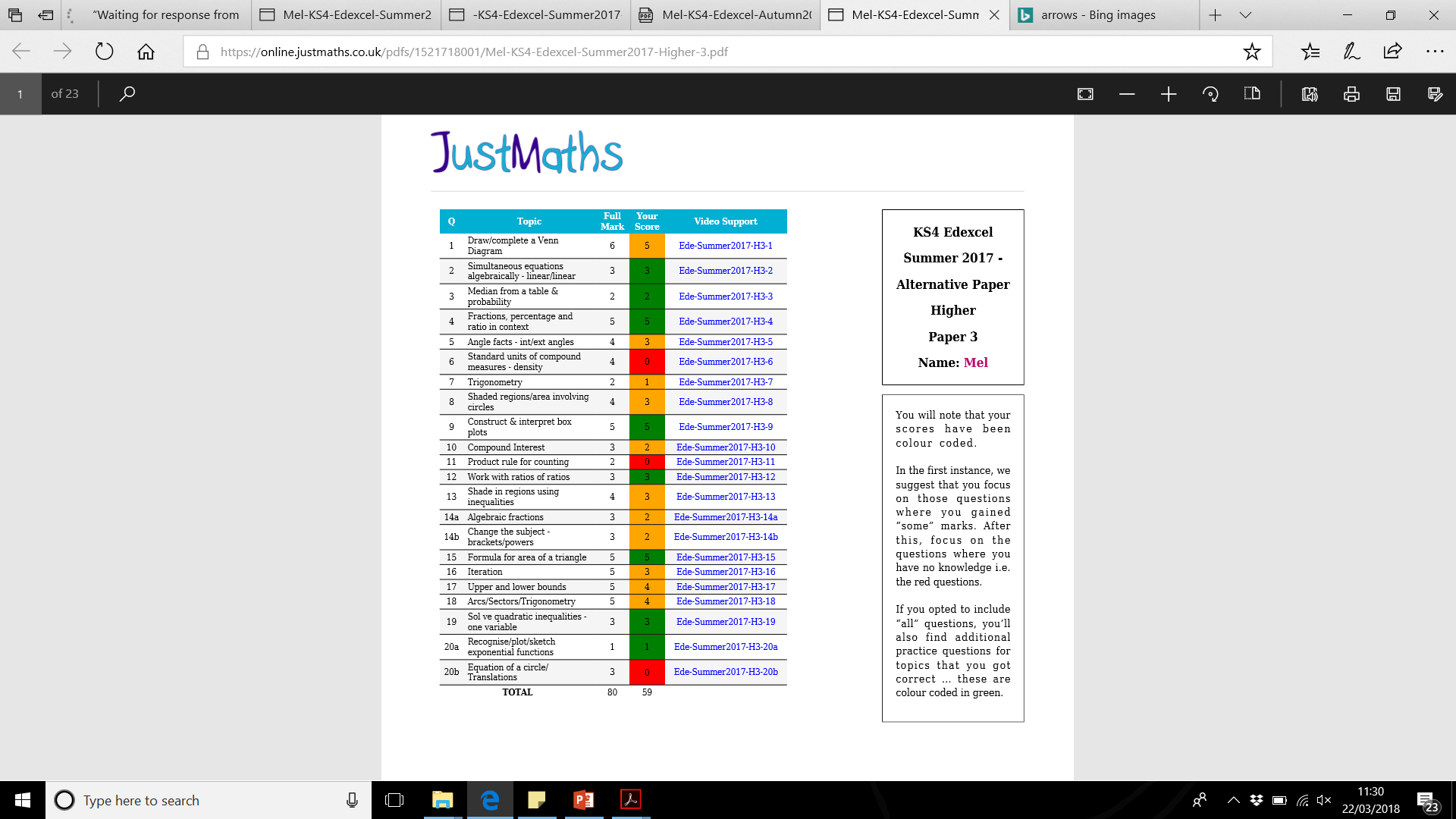 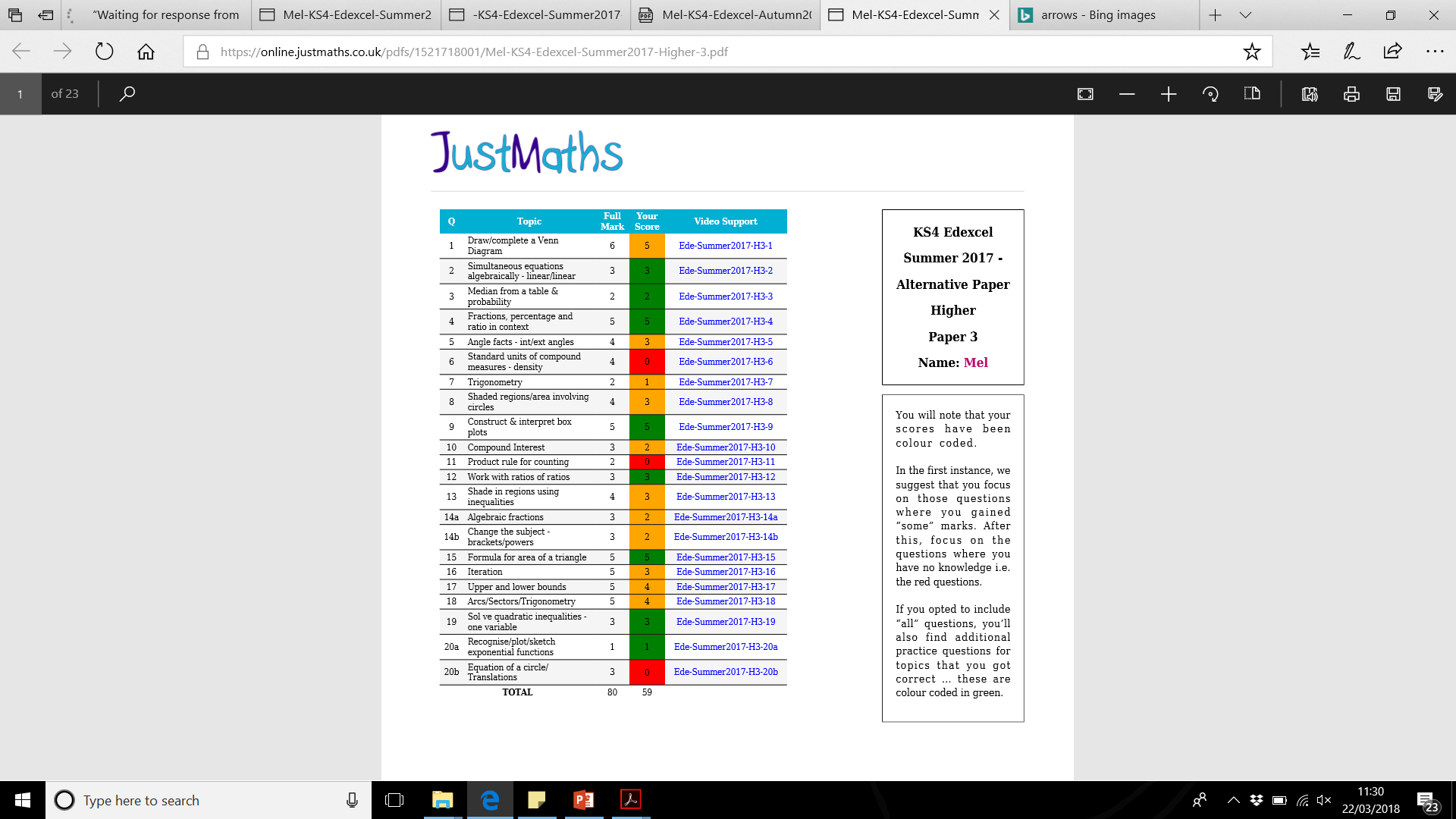 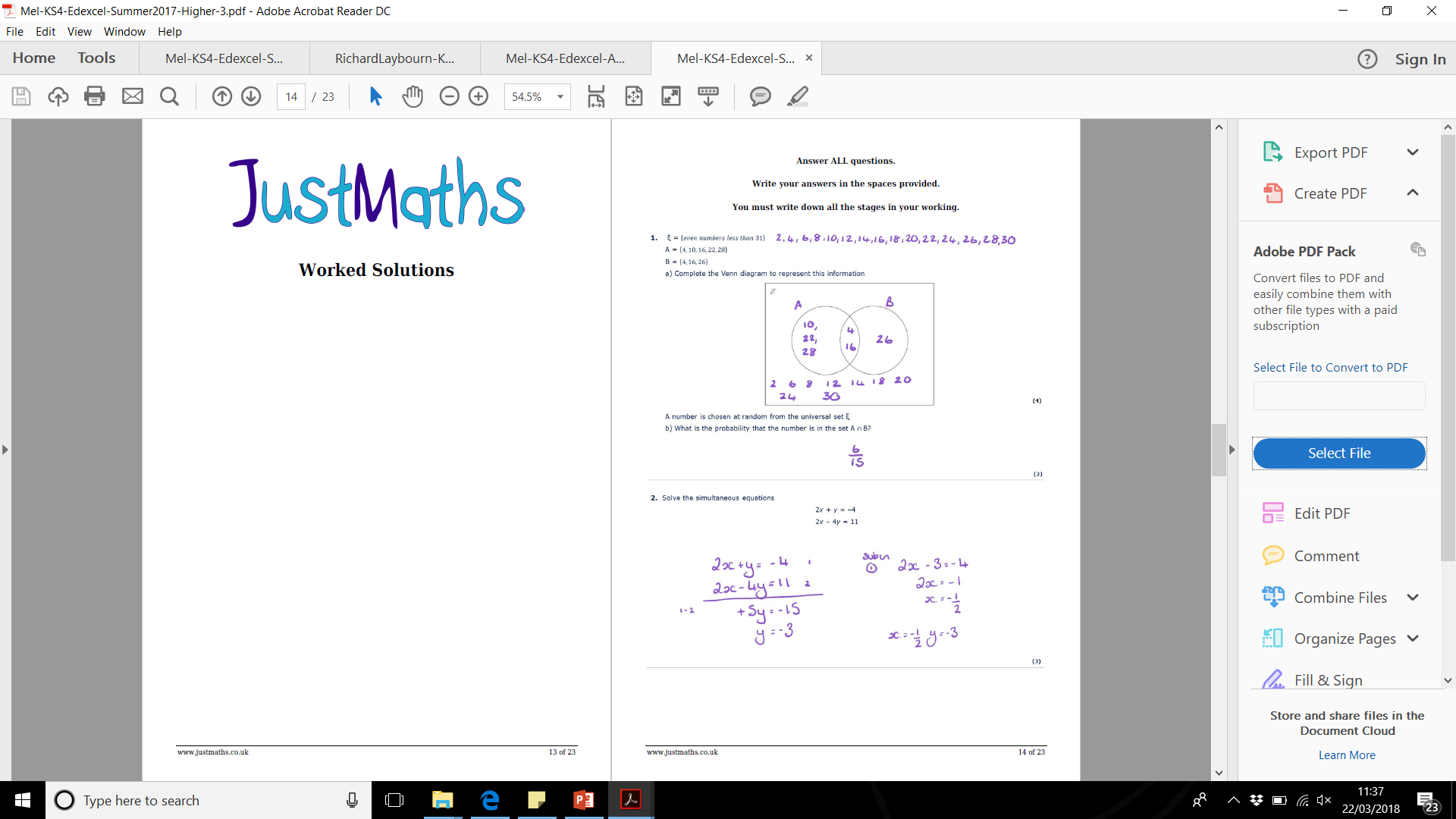 No excuses .. Everything you need to “do” maths
Alternate questions
Worked Solutions
Testing exactly the same “skill” as the original exam question (NB: it’s highly likely that they won’t be the same as your friends questions so no copying.)
To allow you to check your answers yourself.
Video support
Links on the front page provide links to support for the original question should you need further help.